Airway management in COVID-19 PATIENTSDr Vipin Kumar SinghAssociate professorDeptt of Anesthesiology, KGMU
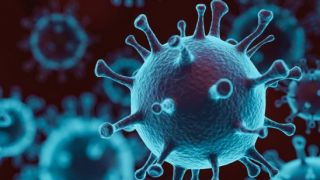 Categories of patients with COVID-19 infection requiring admission to a hospital
Self-sufficient patients, 
  no additional oxygen administration required, 
  no organ failure:


          
 

 Return home
  Medical checkup  24–48 hours, depending on   the condition
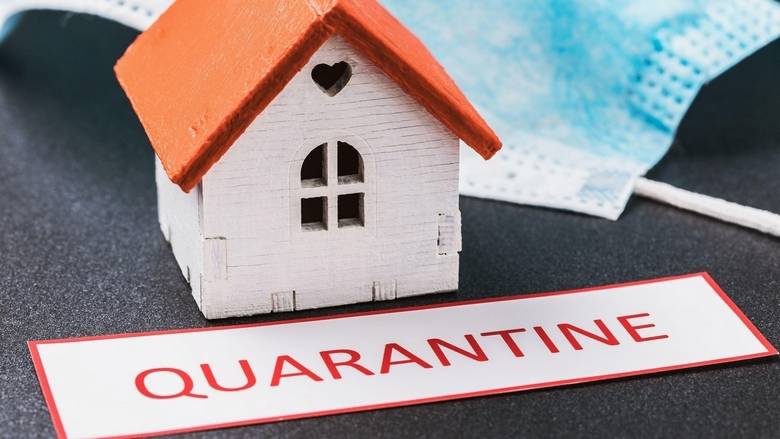 Patients requiring hospital care or oxygen administration,






Hospitalisation on a ward, if possible defined as COVID-19 ward with usual supervision
Oxygen administration via nasal cannula/probe, maximum 4 l/min, with intermittent monitoring of oxygen saturation and breathing frequency 3-4 times per day
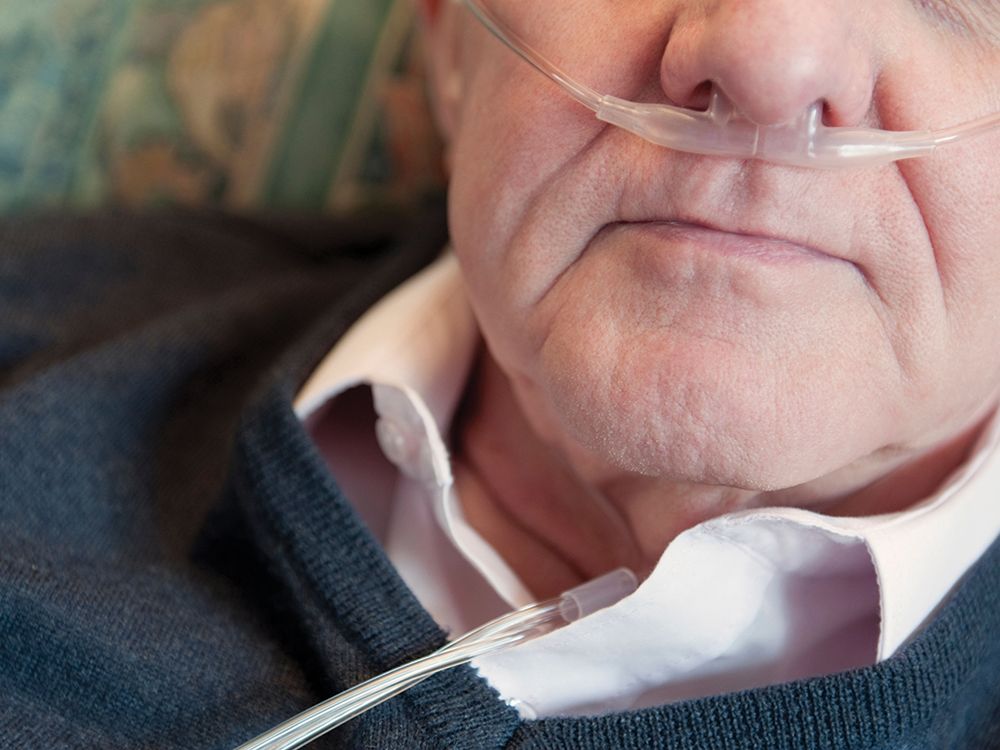 Patients who require oxygen therapy and continuous monitoring of vital parameters (at least SpO2, ideally blood pressure, heart rate and respiratory rate):






Hospitalisation in an intermediate care (IMCU) or high dependency unit (HDU)
Oxygen administration via nasal cannula/probe, Venturi mask or reservoir mask (max. 15 l/min, no nasal high-flow device)
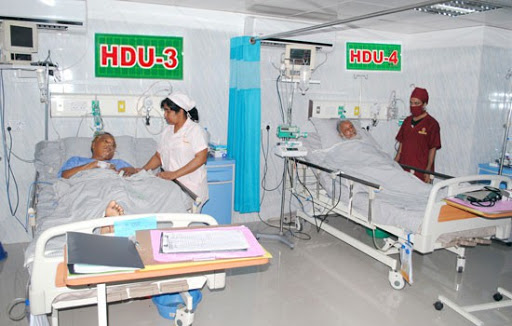 Patients with increasing organ dysfunction (e.g., increasing respiratory failure)








Transfer to the intensive care unit (ICU)
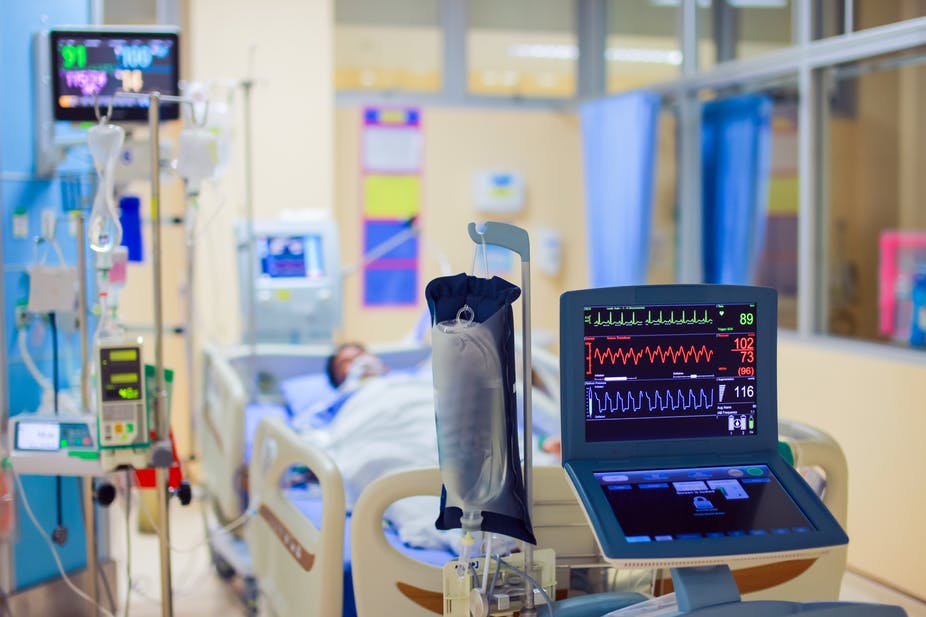 Recommendation in hypoxiC COVID-19 patients
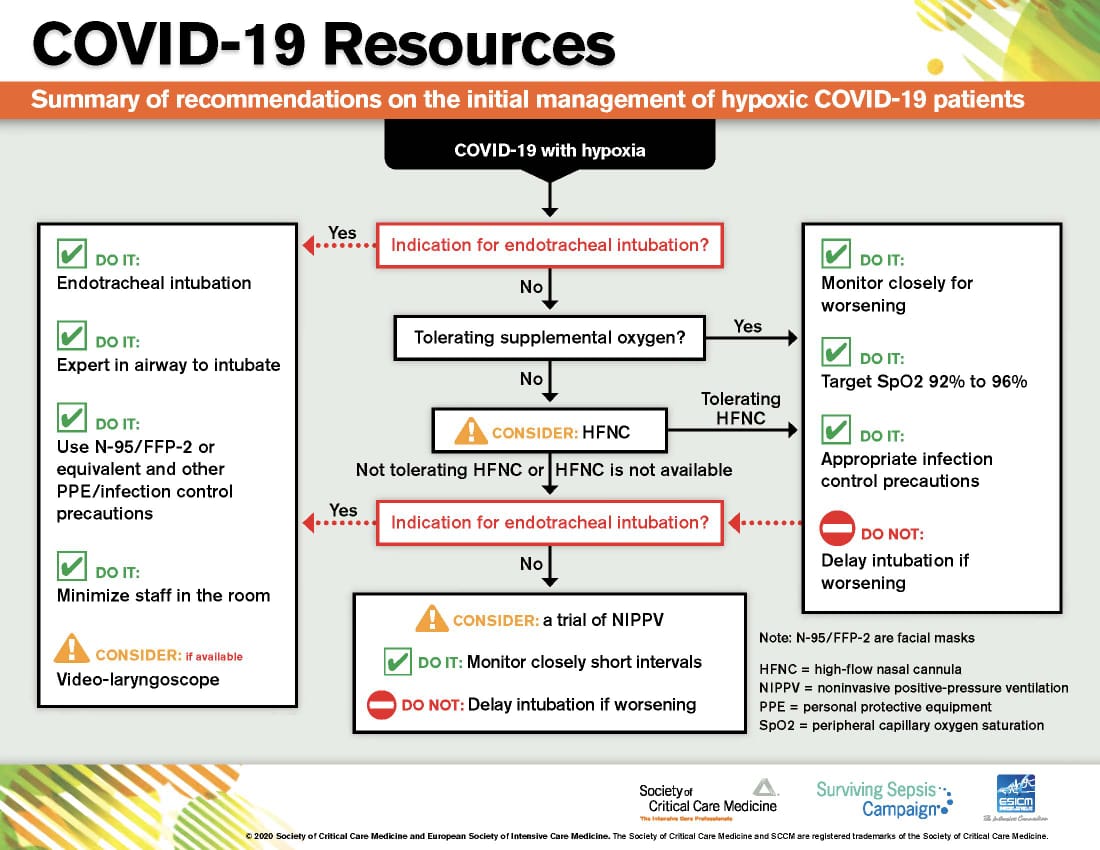 oxygen therapy DEVICES
Nasal cannula
Non- rebreather mask
Hudson mask
Ventury mask
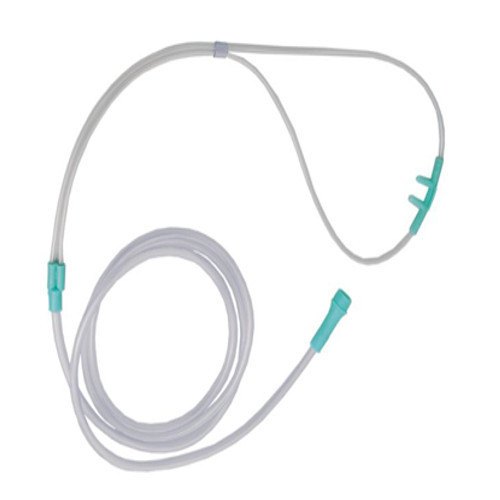 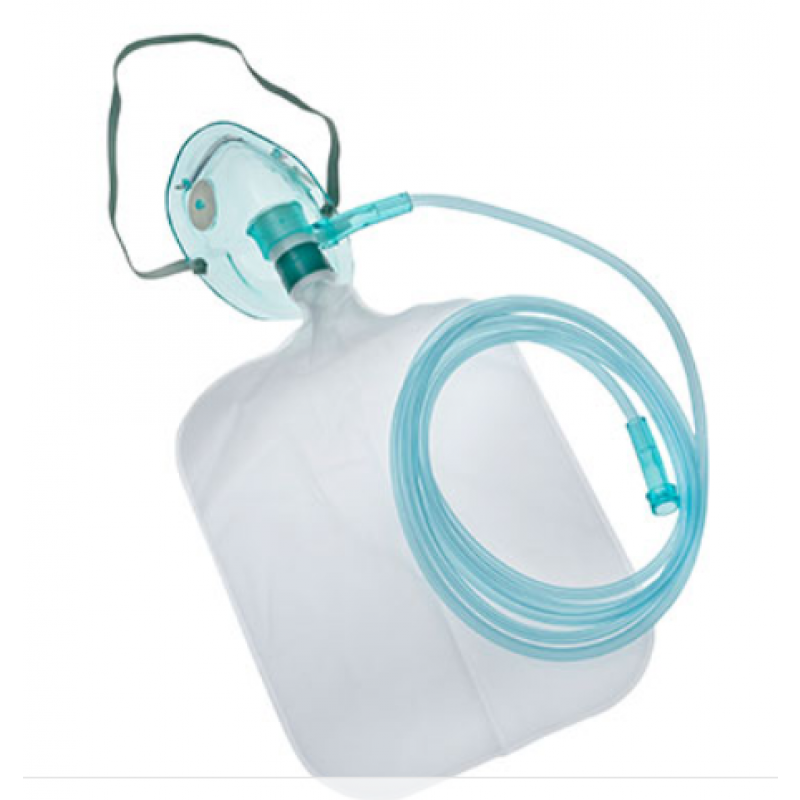 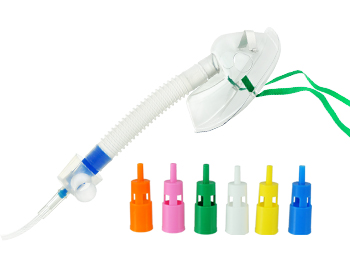 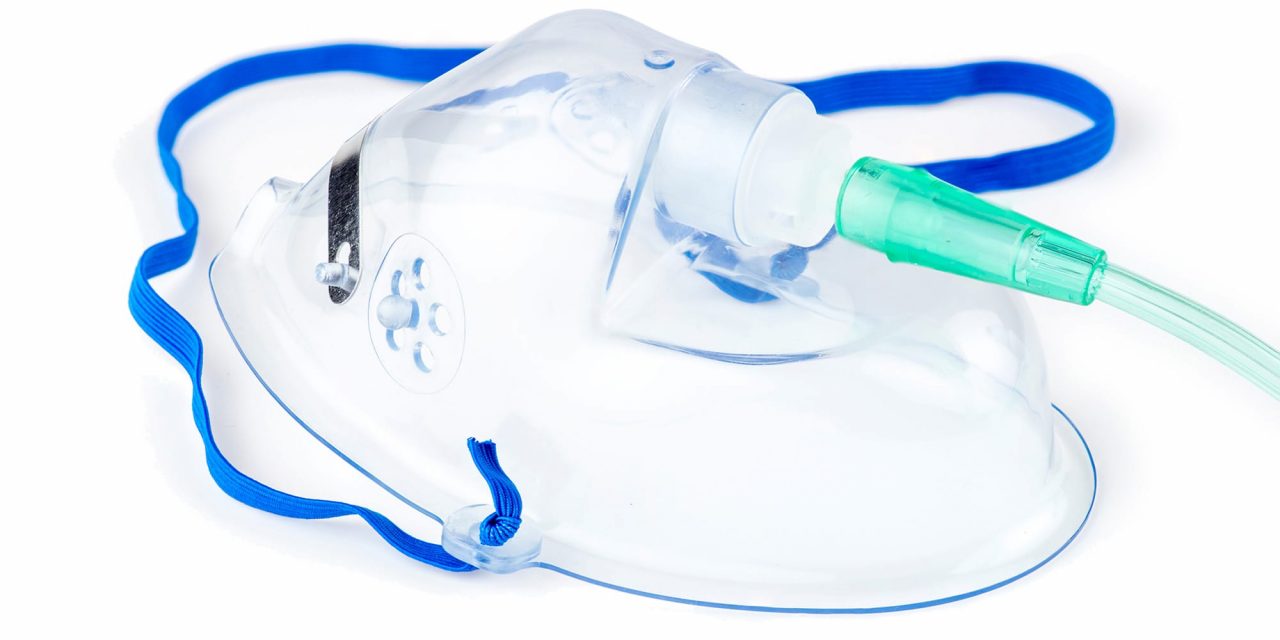 HFNC
NIV
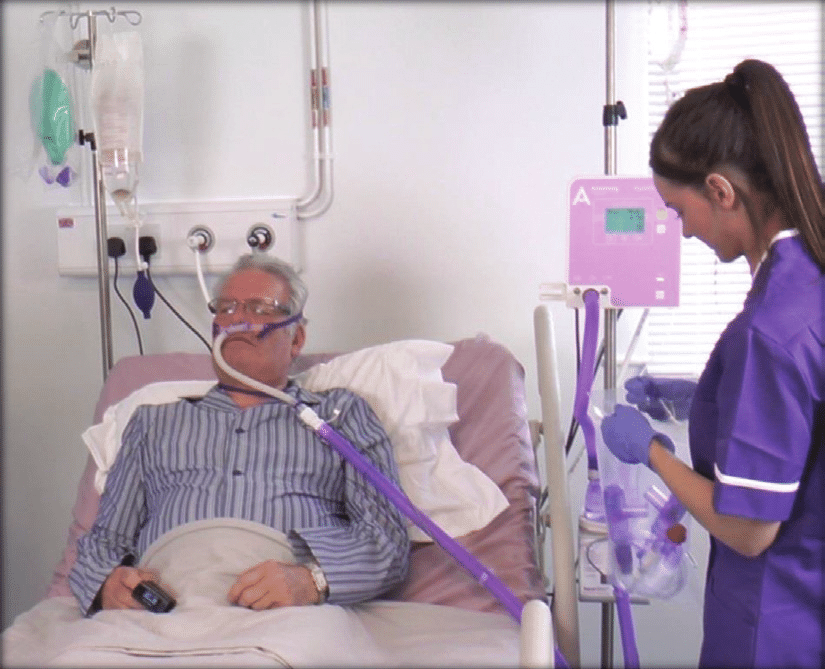 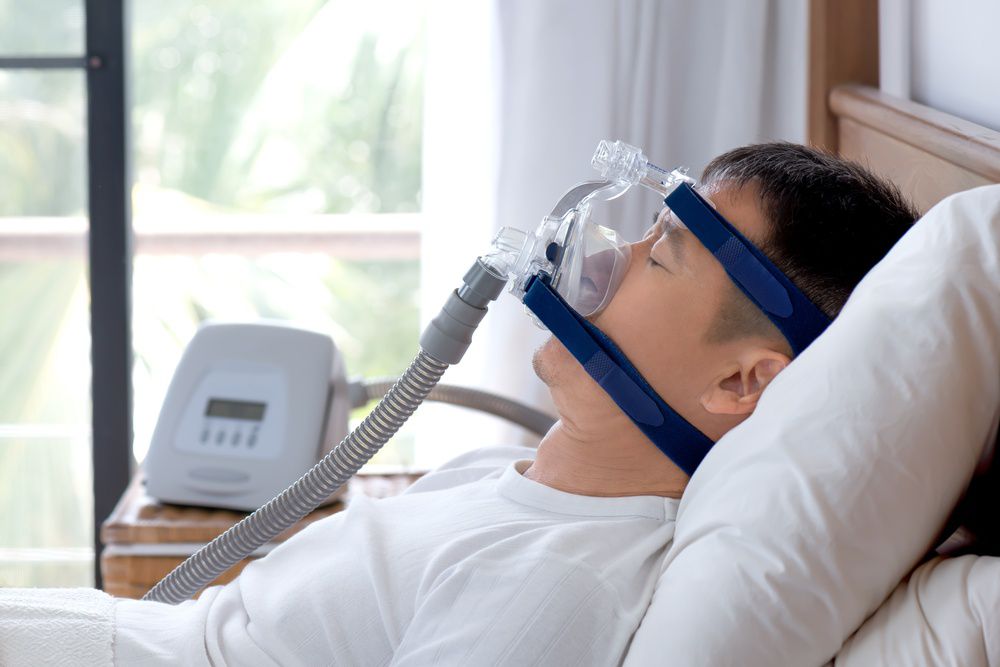 *  HFNC and NIV  may be considered but with extra precautions
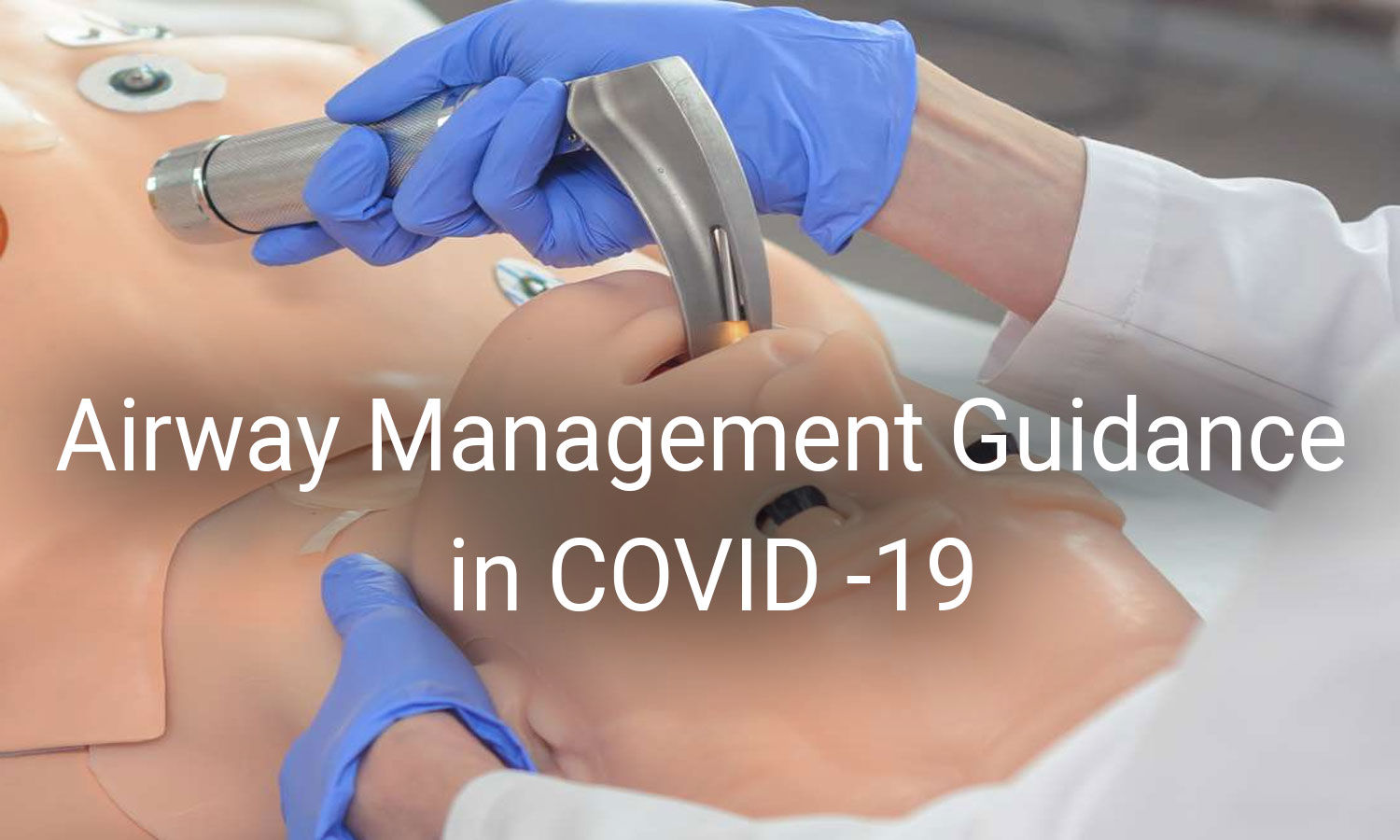 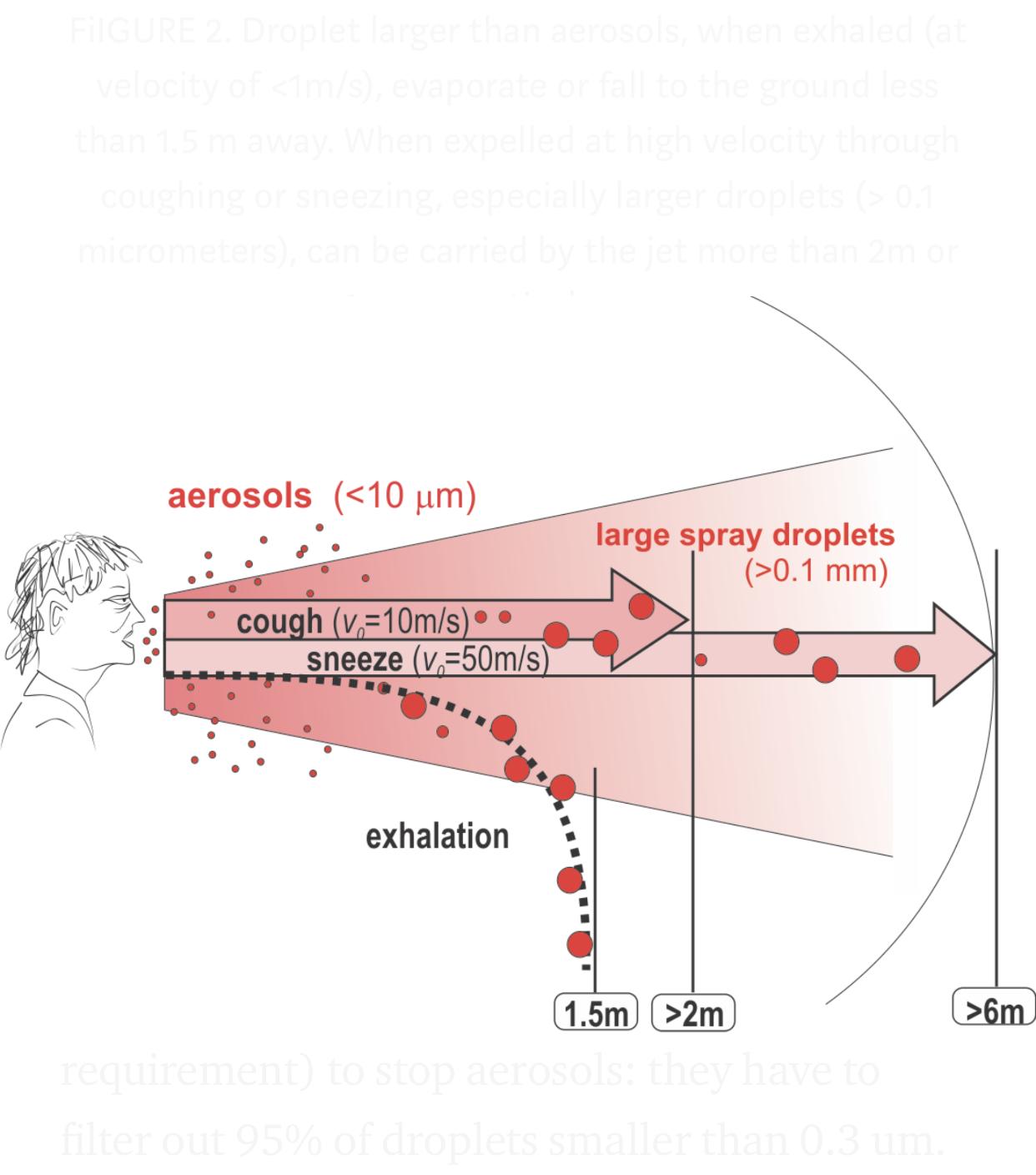 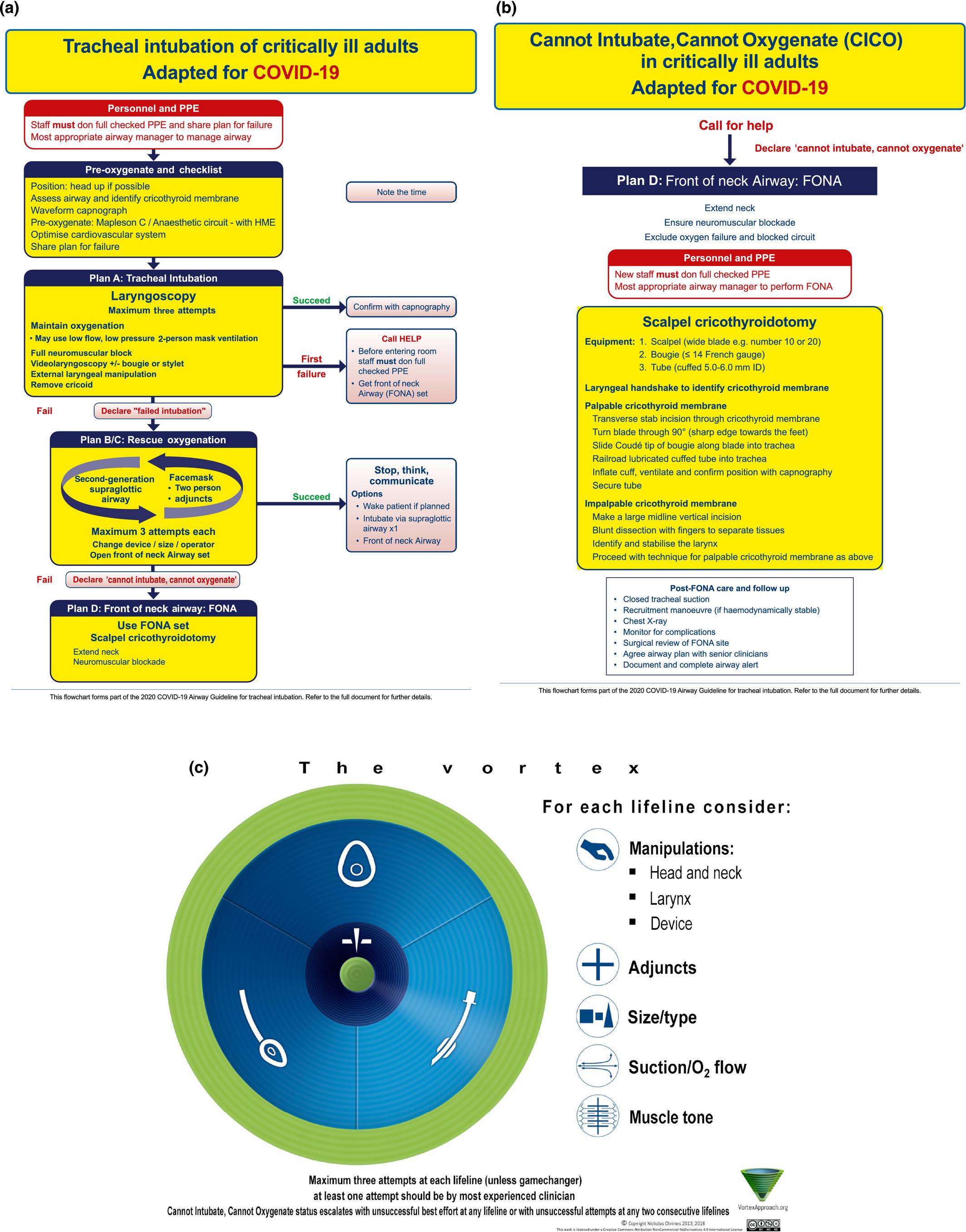 Crucial steps
1. preparing checklist
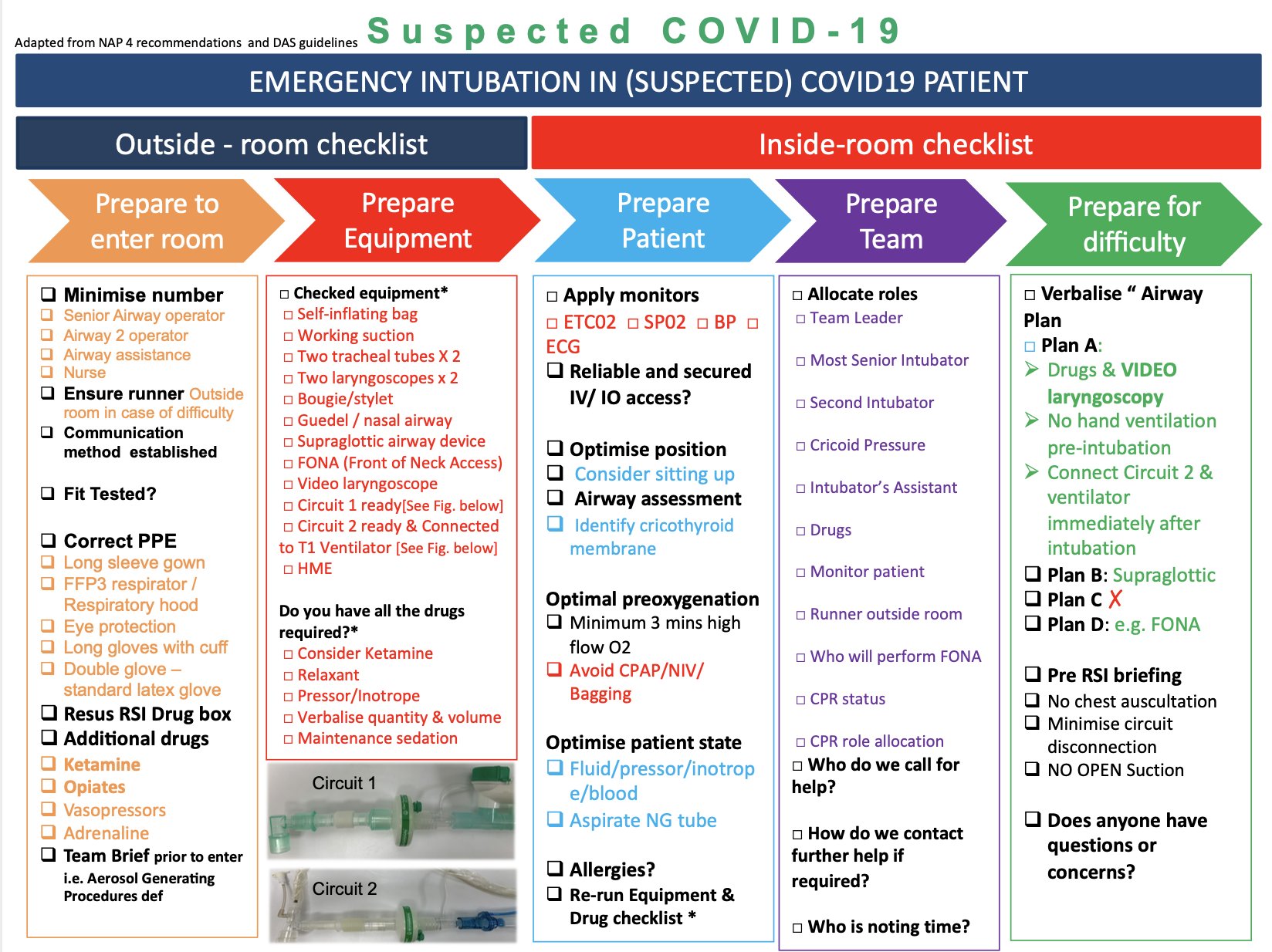 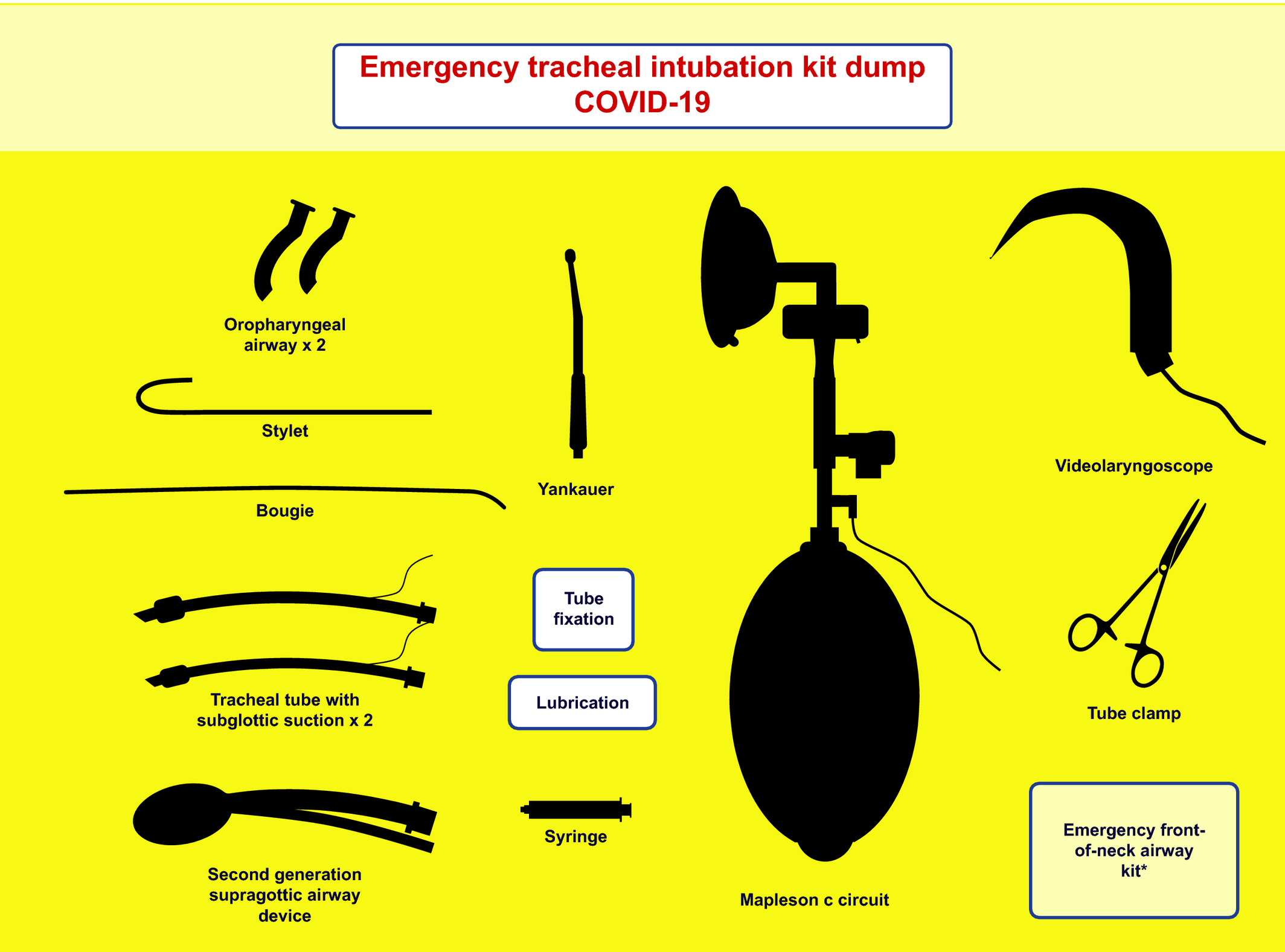 2. Managing team
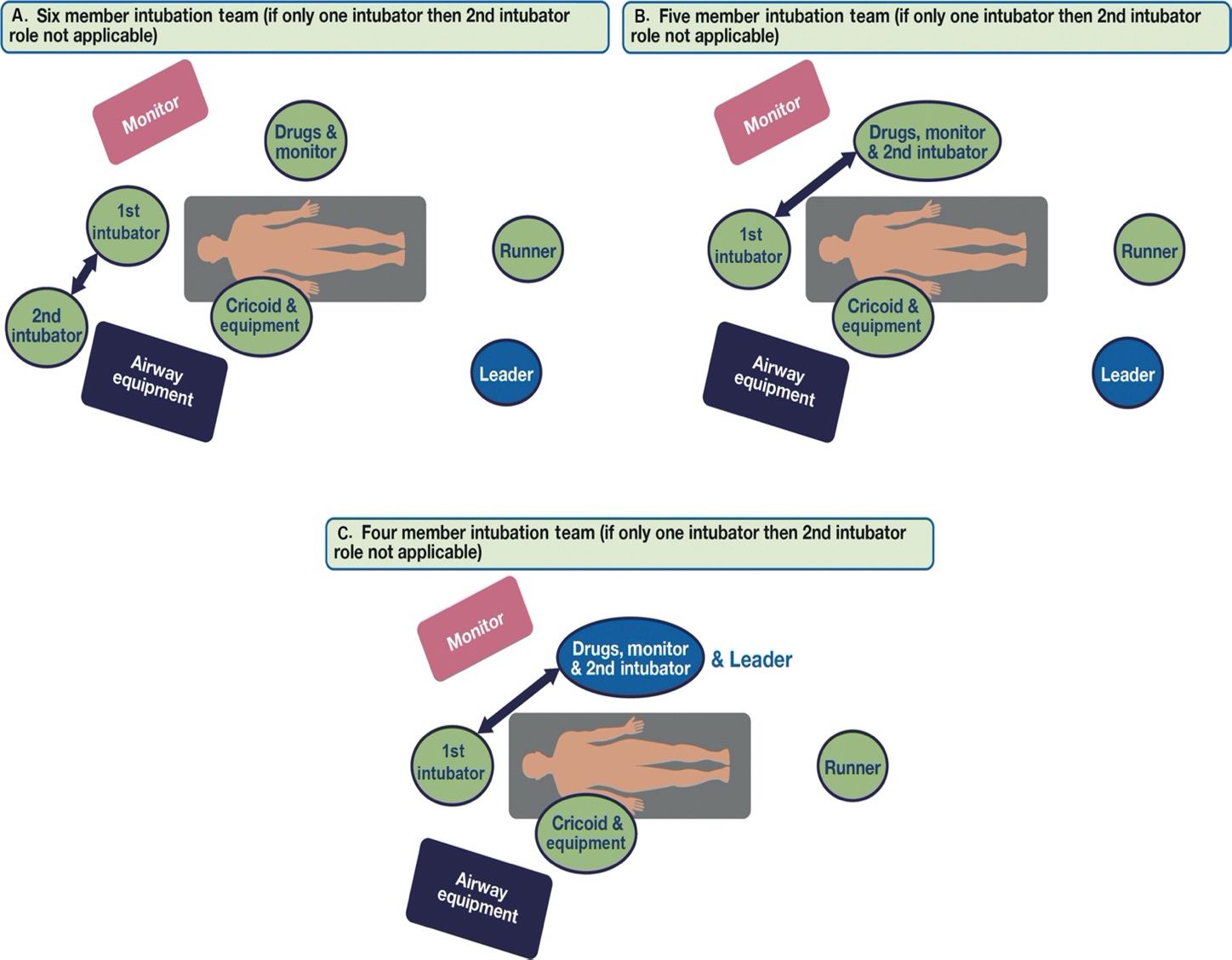 3.donning PPE
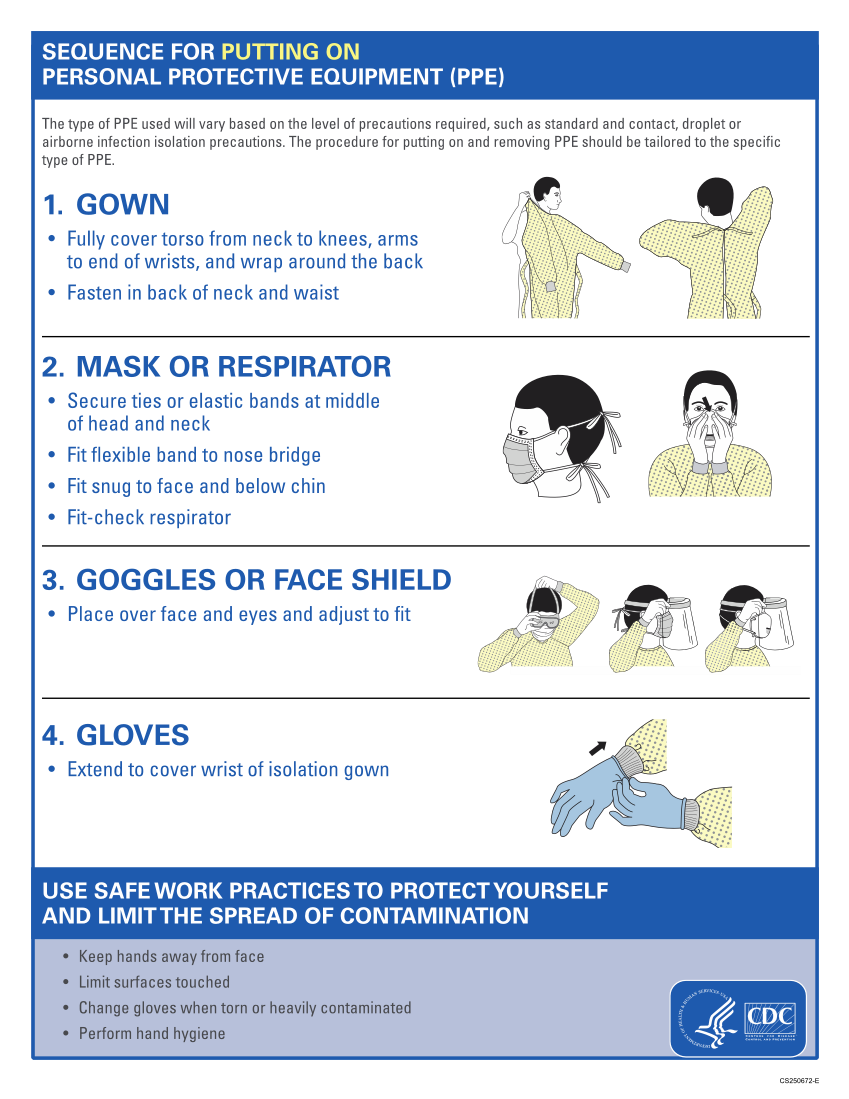 4. Mask ventilation and laryngoscopy
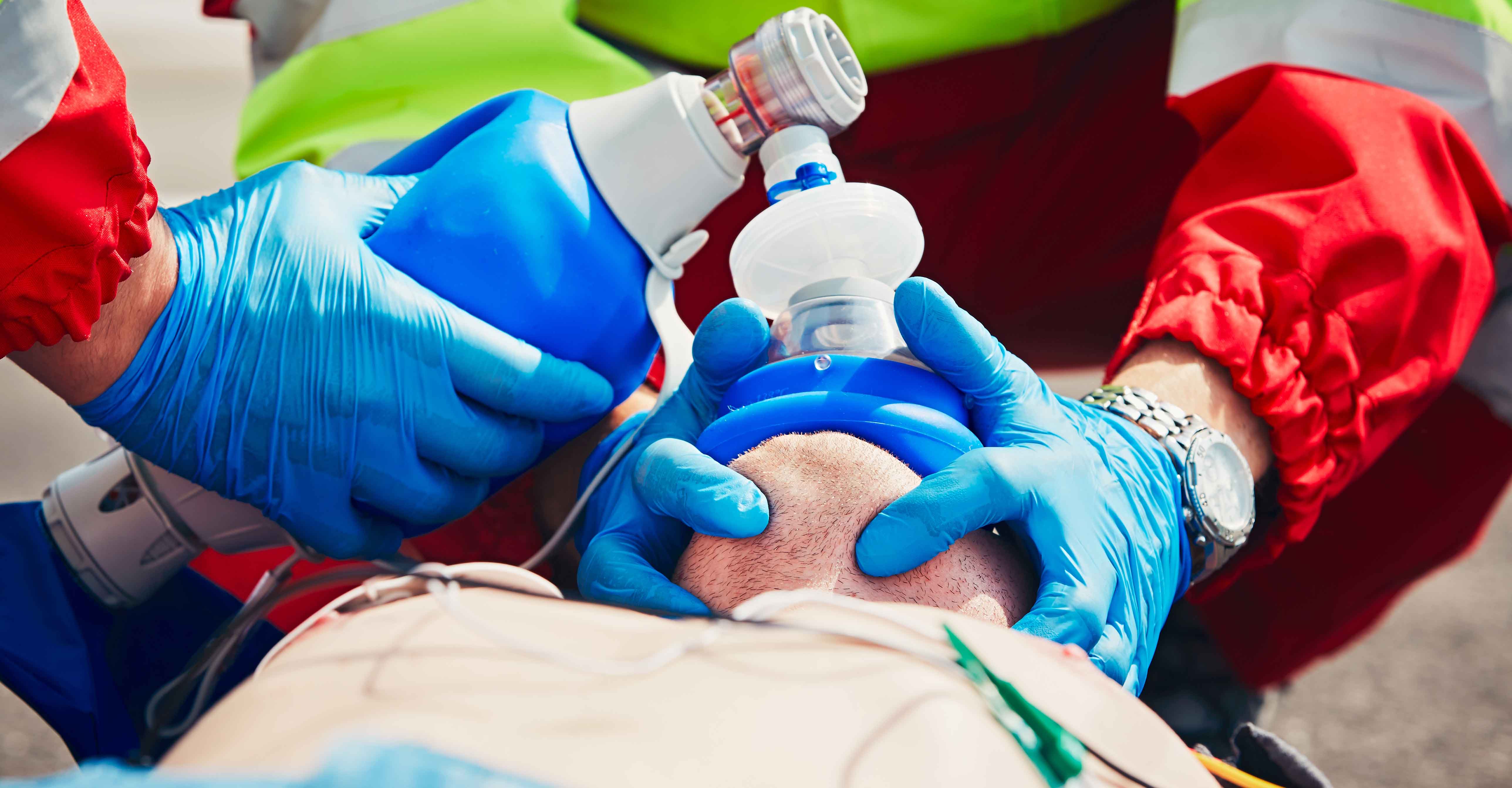 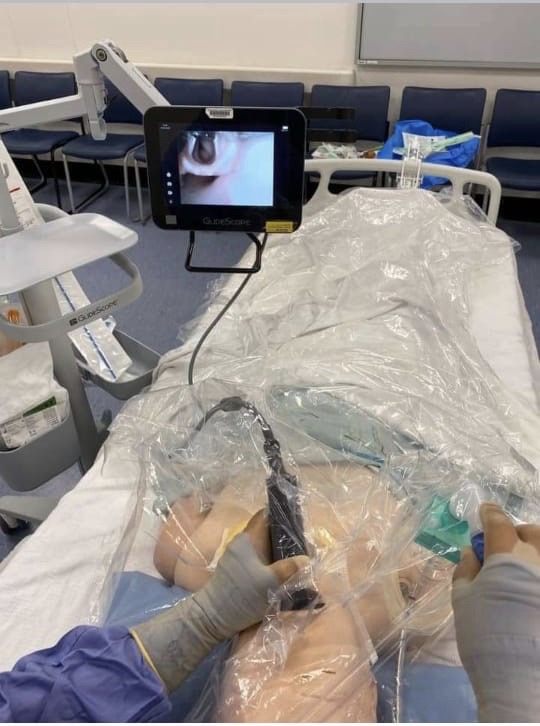 Positive pressure ventilation not recommended
Apply HEPA filter
*Video laryngoscope first choice
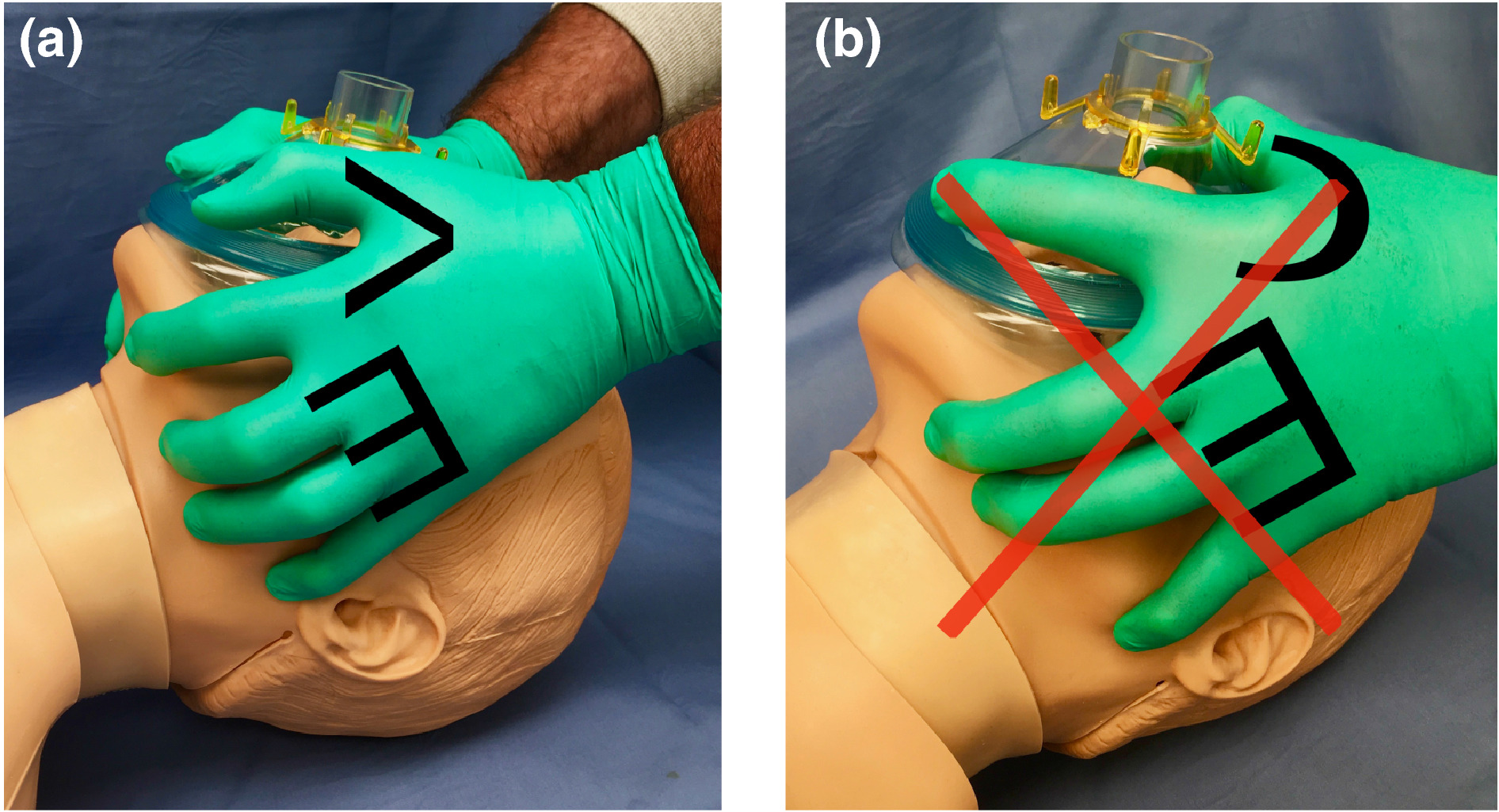 5. Circuit disconnection and reconnection
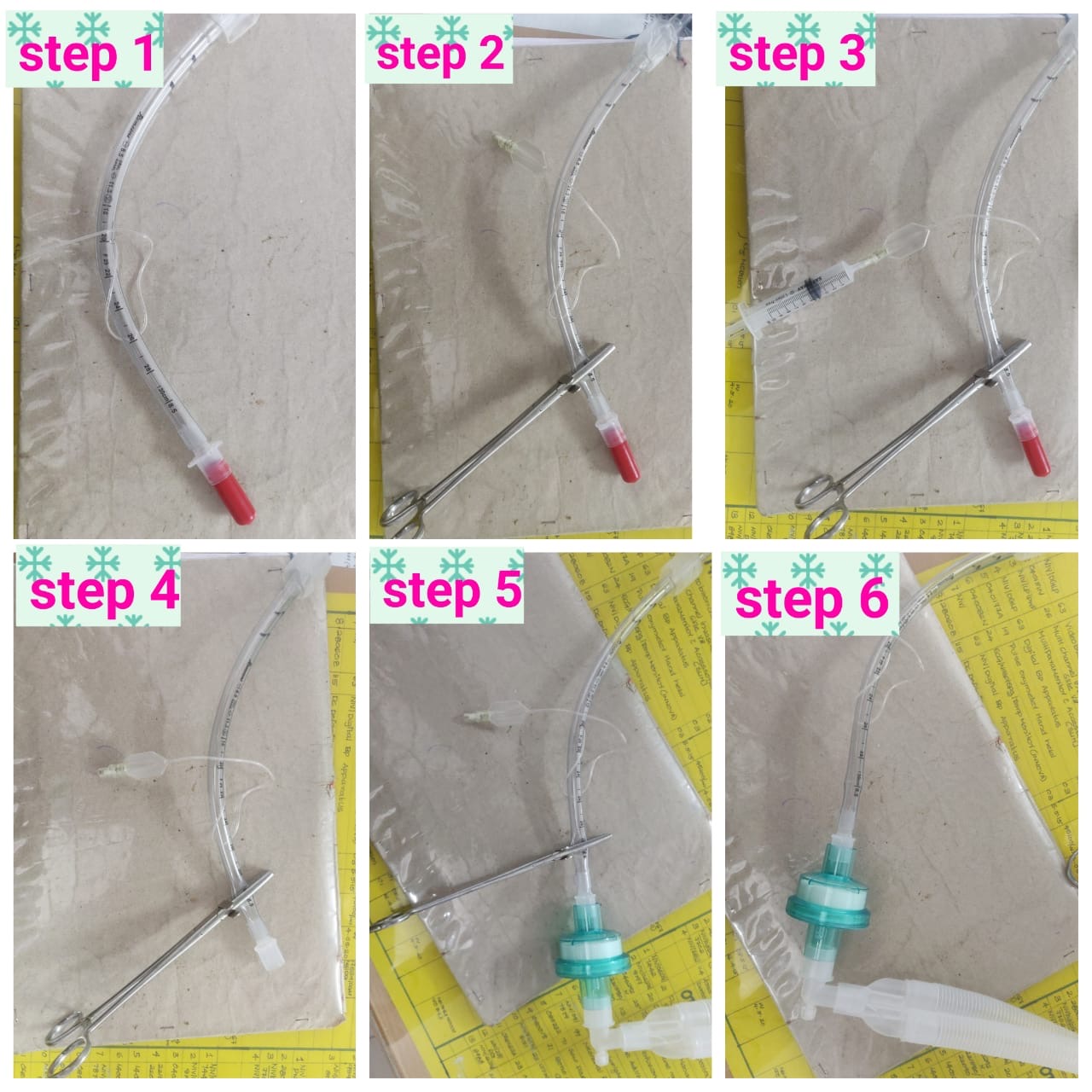 * To avoid aerosol generation
6. ET SUCTIONING
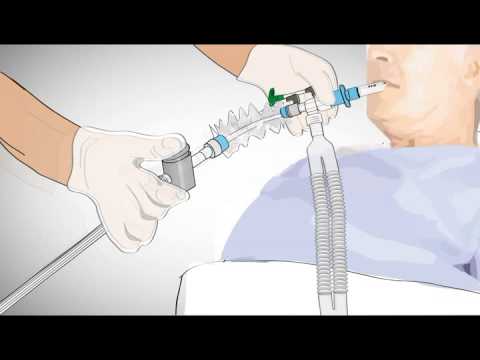 * Closed suction technique
7. doffing of PPE
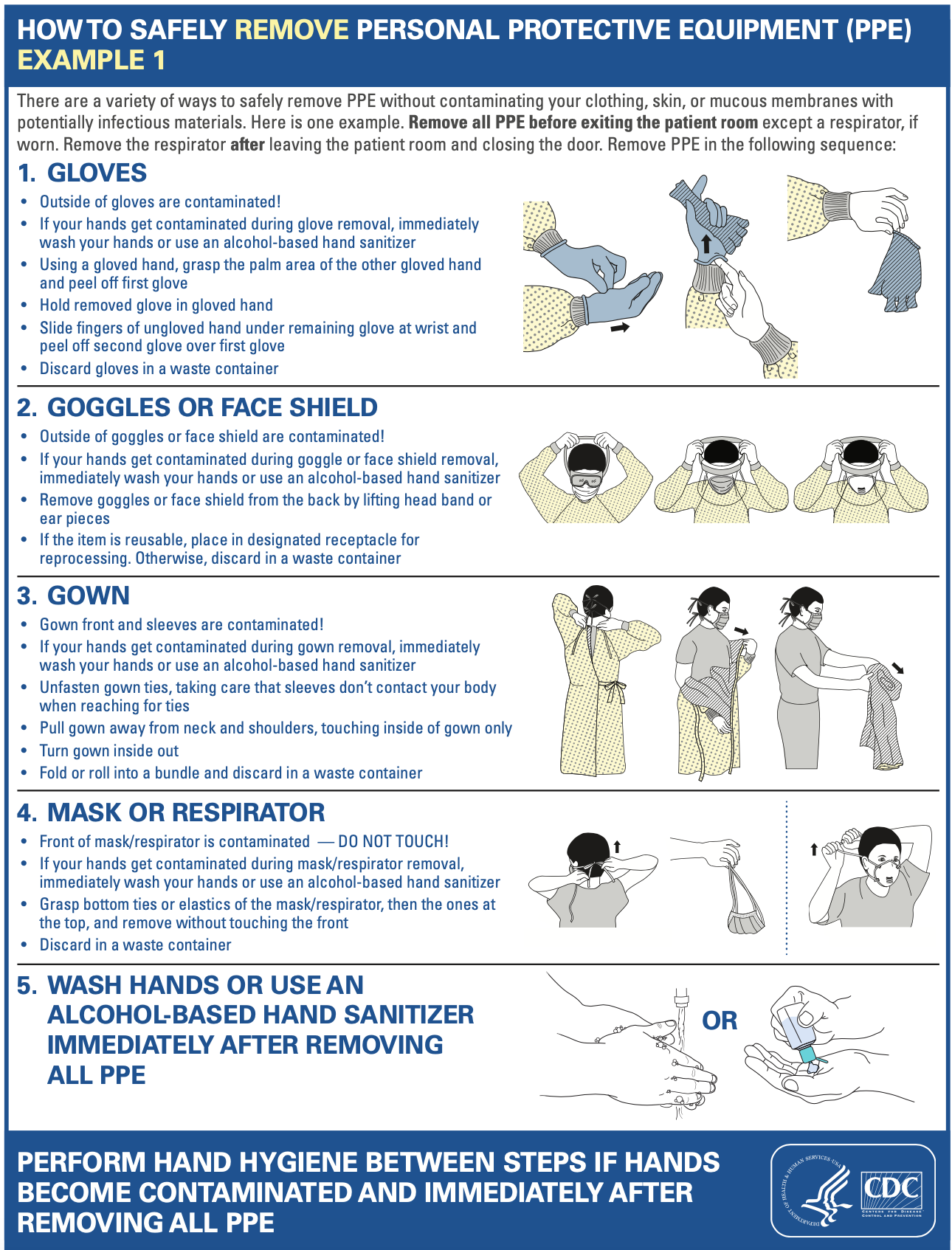 thank you